Neutrino BeamlineHorns B & CPreliminary Design Review
Horn B & C Ancillary Component Design
Cory Crowley
3 December 2021
Outline
Stripline Terminals
Hanger Main Beams
Crosshairs
Ceramic Insulting Ring
Water Manifolds / Spray Coverage
Water Tank Unique Components
Spider Supports
Lift Clamps
Summary
2
12/3/21
Cory Crowley | Horn B & C Ancillary Component Design
Stripline Terminals
Stripline terminals on B/C are identical, including connecting flanges and O.C. standoff spacers.
Some effort was required to package the terminals and not have the striplines turn inwards due to interaction with pions (separately studied & confirmed by John Back @ Oxford).
We retain same number of terminals per stripline with same geometry as A.
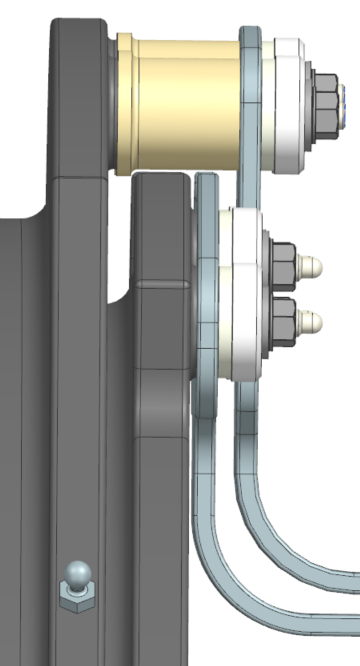 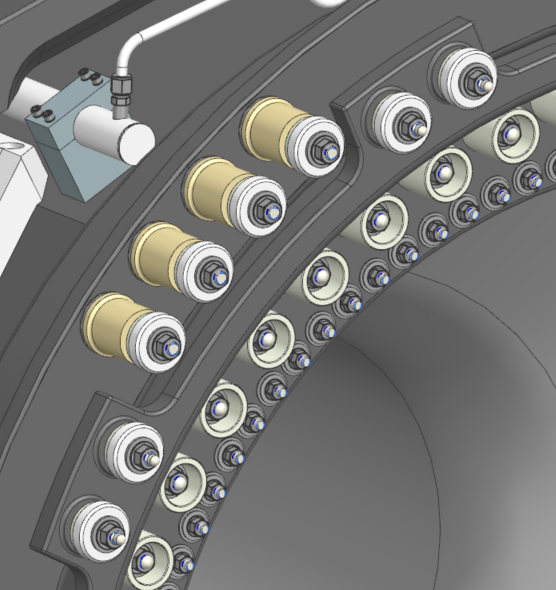 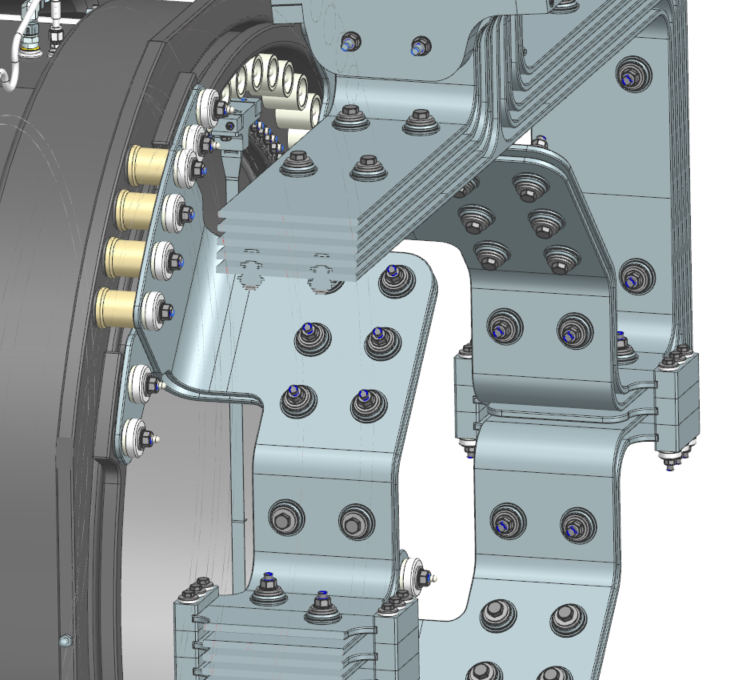 3
12/3/21
Cory Crowley | Horn B & C Ancillary Component Design
Hanger Main Beams
Hangers for B / C require large section modulus to support horn weight across span without bending.
“Middle ground” picked for pivot.
Horn too wide for location on side.
Horn too tall for putting on top.
Deflection Verified.
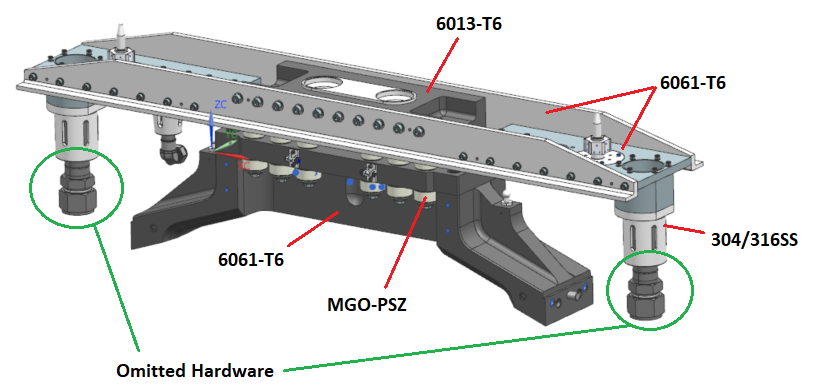 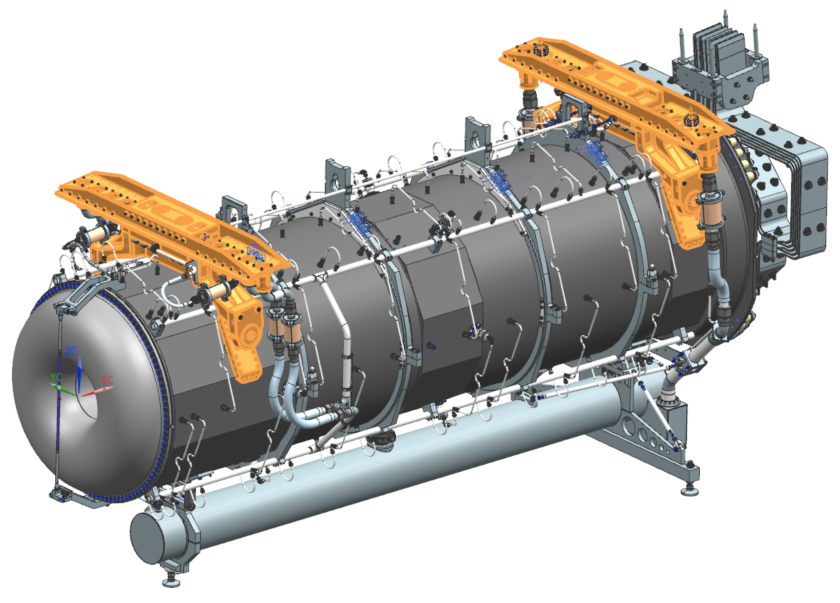 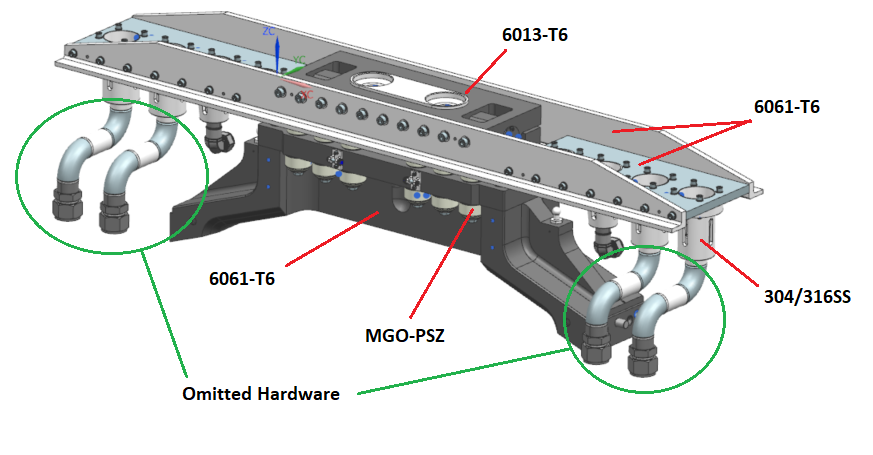 4
12/3/21
Cory Crowley | Horn B & C Ancillary Component Design
Hanger Main Beams
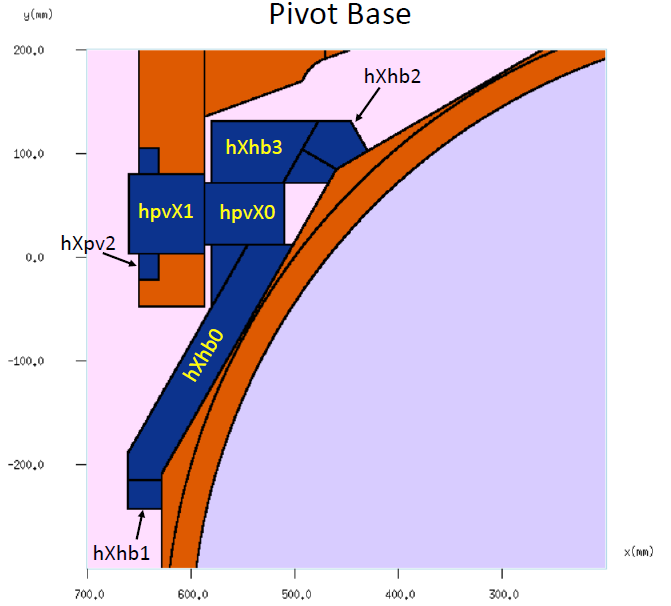 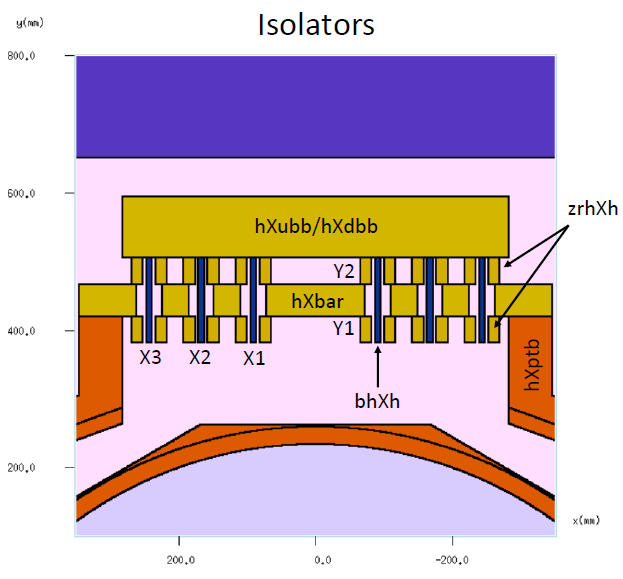 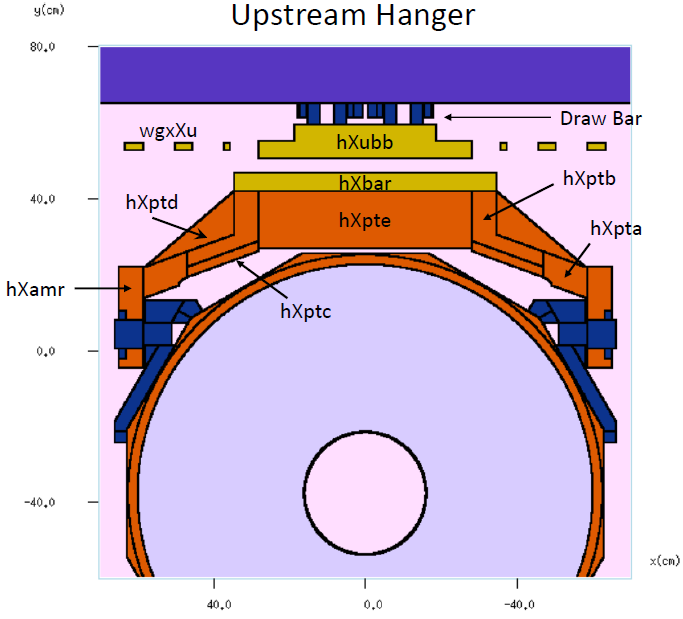 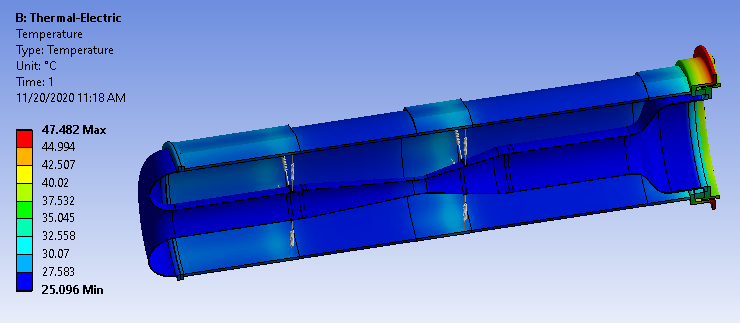 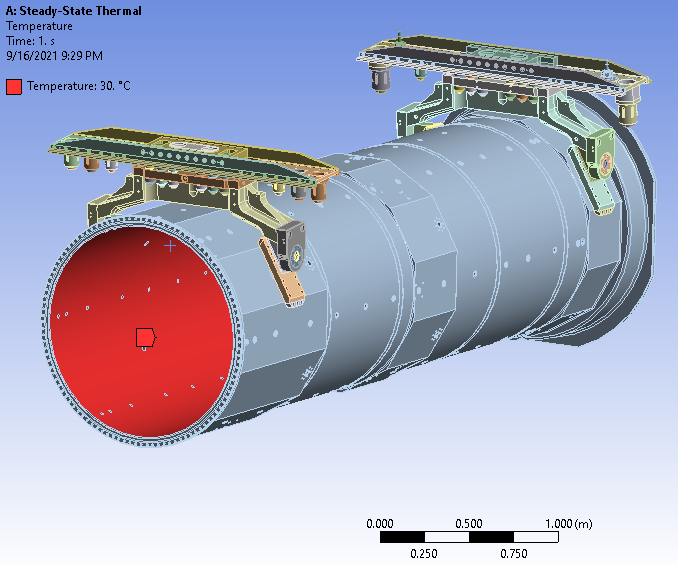 5
12/3/21
Cory Crowley | Horn B & C Ancillary Component Design
Hanger Main Beams
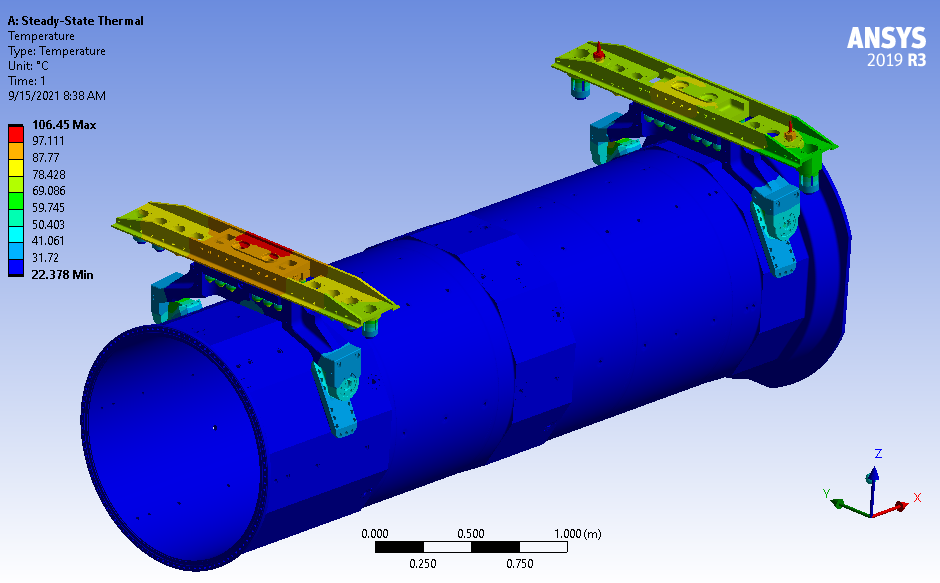 Drawbar cooling through attachment cups is crucial to avoiding creep on aluminum load path.
No cooling gets too hot (106C+) on 6013 block.
Drawbar cooling modeled as heat flux away from cup contact surfaces and has significant impact.
Only hot spots are encapsulated SS. utility spikes with no water cooling.
No issue with SS + ceramic TC’s.
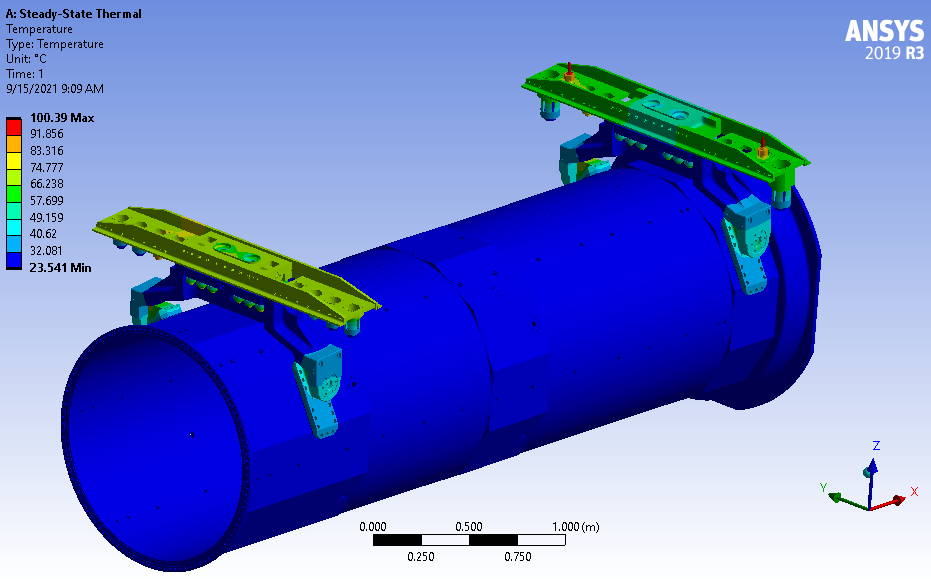 6
12/3/21
Cory Crowley | Horn B & C Ancillary Component Design
Hanger Main Beams
U.S. Hanger thermal expansion, all structural loads suppressed.
0.014” Less than alignment tolerance. All tracked by HLS / Hadron monitor.
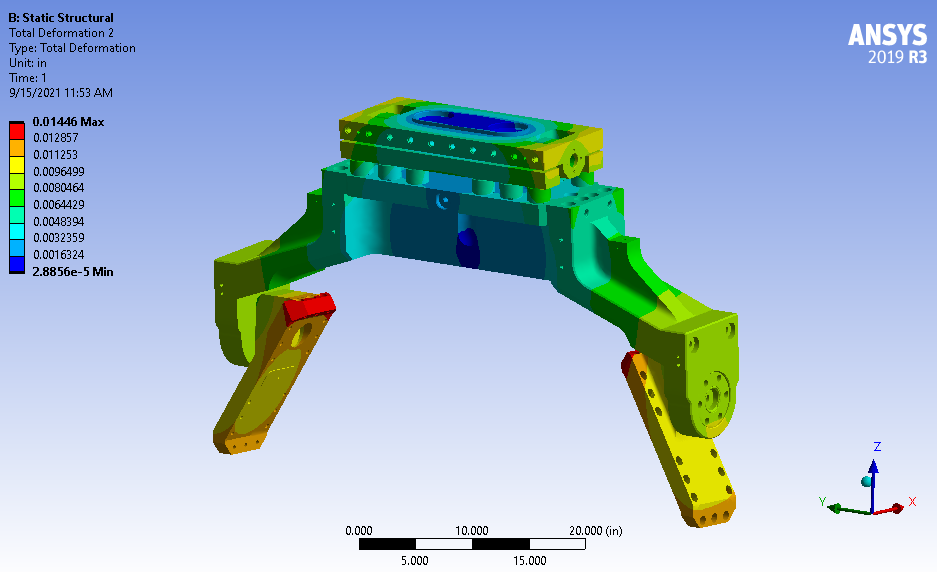 7
12/3/21
Cory Crowley | Horn B & C Ancillary Component Design
Hanger Main Beams
D.S. Hanger thermal expansion, all structural loads suppressed. .011” < .014”
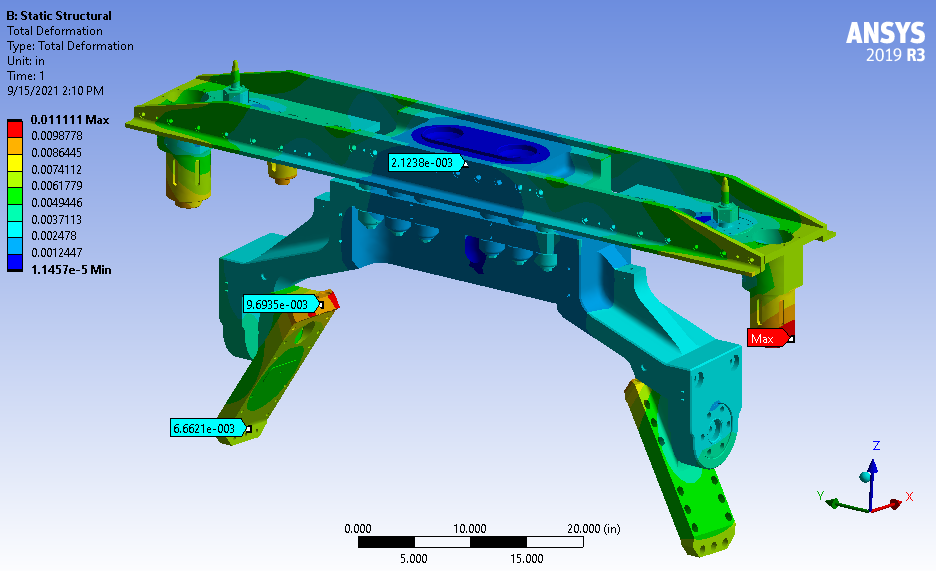 8
12/3/21
Cory Crowley | Horn B & C Ancillary Component Design
Hanger Main Beams
Maximum thermal + structural displacement, U.S. hanger.
Driven by utility line loads on utility plates.
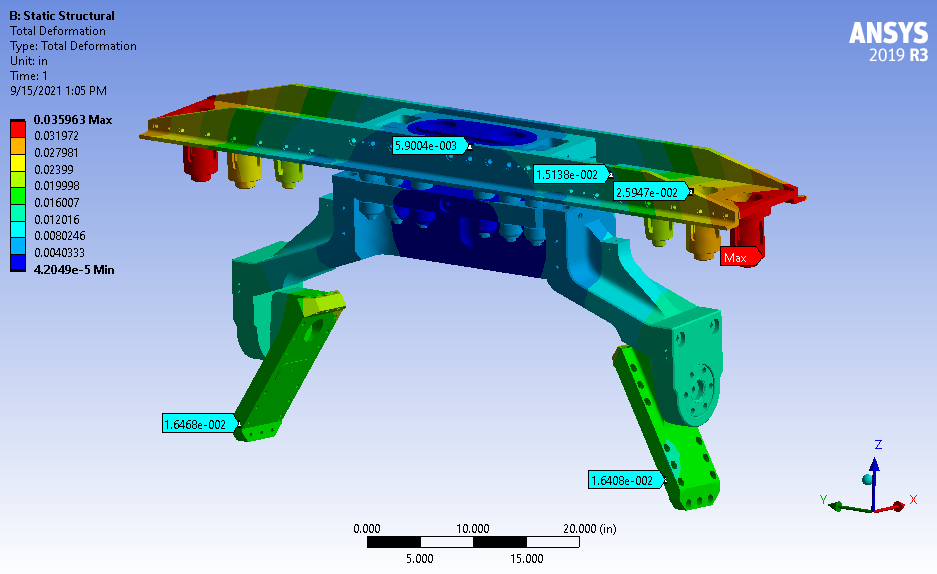 9
12/3/21
Cory Crowley | Horn B & C Ancillary Component Design
Hanger Main Beams
Maximum thermal + structural displacement, D.S. hanger.
Slightly less than Horn A since twin ejector lines don’t create force couple.
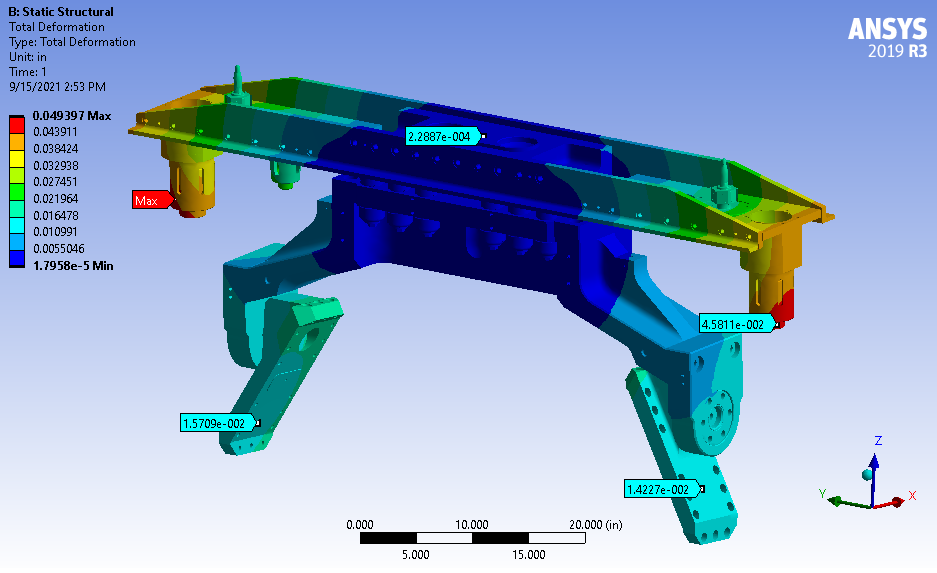 10
12/3/21
Cory Crowley | Horn B & C Ancillary Component Design
Hanger Plate Loading
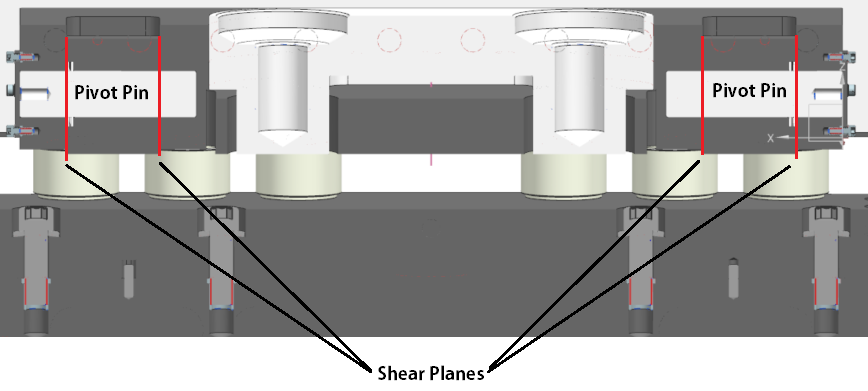 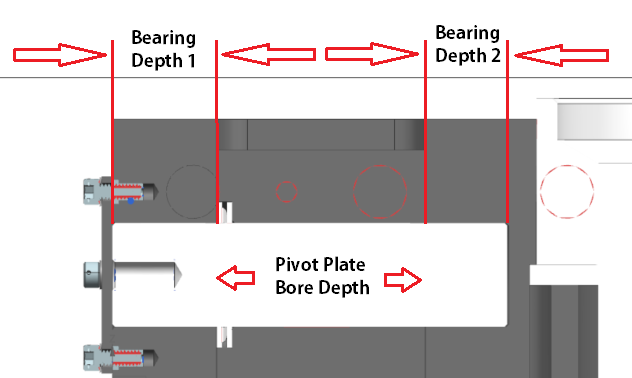 11
12/3/21
Cory Crowley | Horn B & C Ancillary Component Design
Hanger Plate Loading
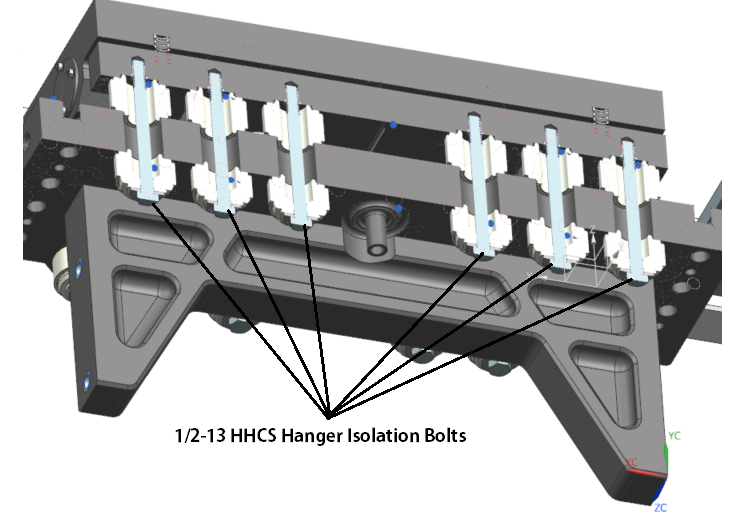 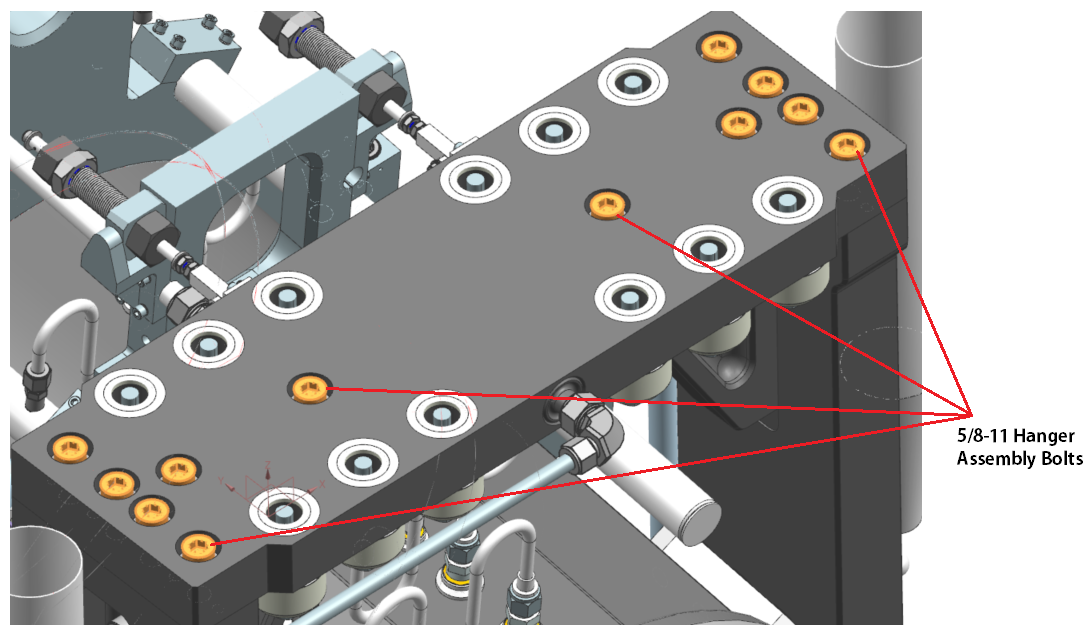 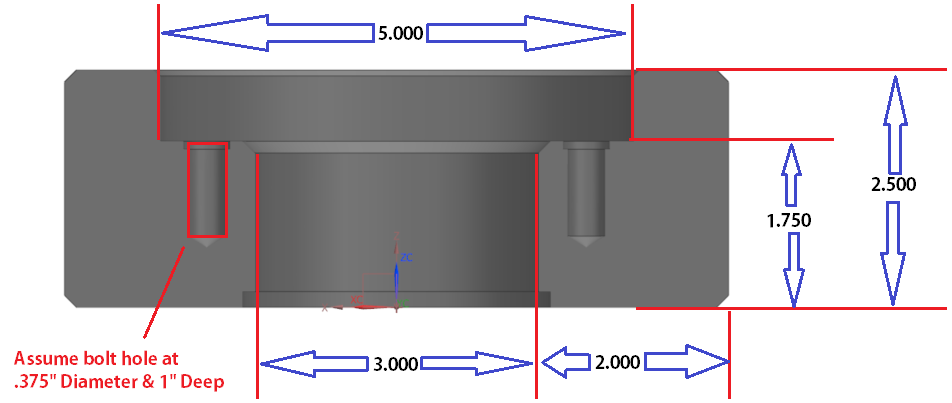 12
12/3/21
Cory Crowley | Horn B & C Ancillary Component Design
Hanger Main Beam FEA
Main beam spans are very rigid & have very low stress. Should help get horn motion back to module and not promote vibration.
Hanger plates also have low stress aside from over constrained ceramic interfaces with plate. Modeled as bonded instead of frictional and causing high point stresses on single node at corner.
Pin bores / webs well within S.F. 3+ for von mises criteria.
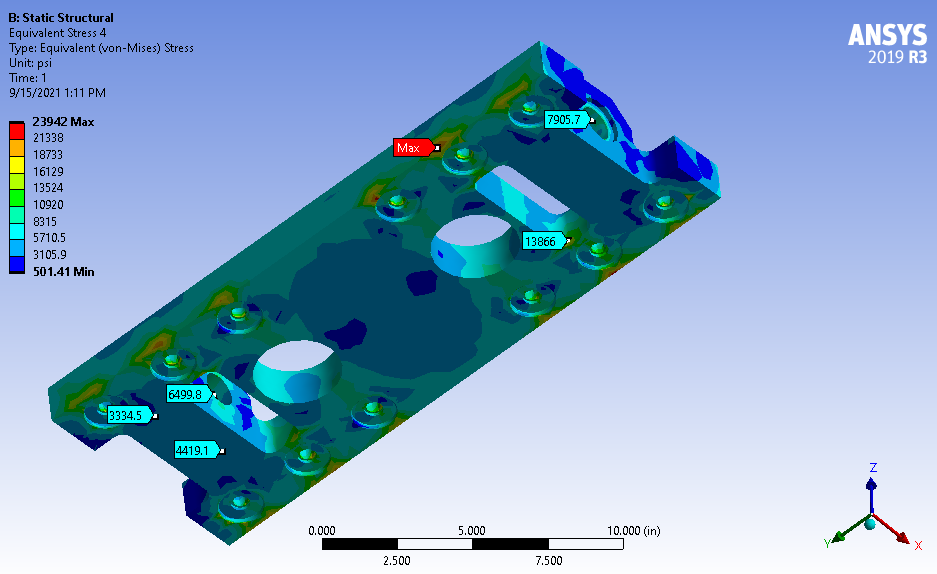 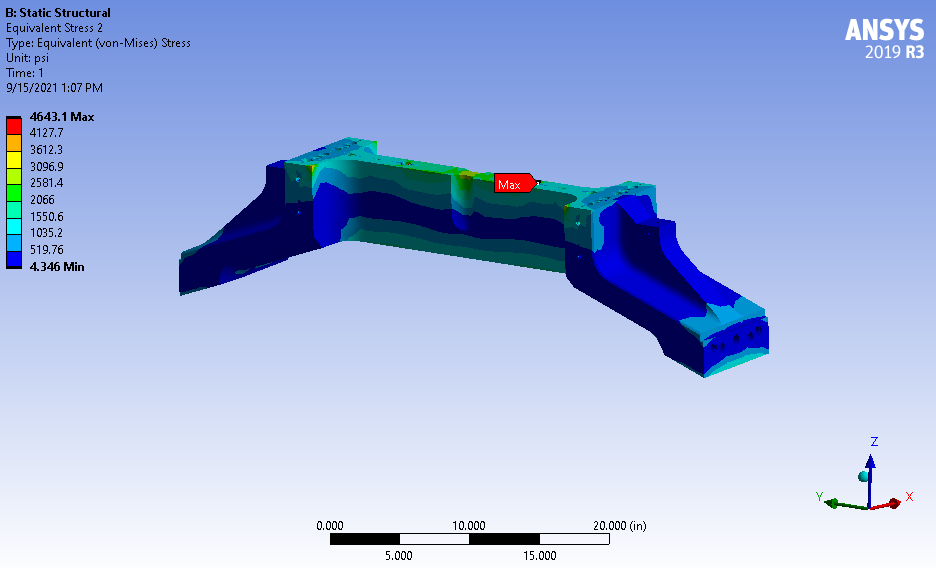 13
12/3/21
Cory Crowley | Horn B & C Ancillary Component Design
Crosshairs
Concept from NuMI, but sized for LBNF. NuMI flange mount brackets do not lend themselves well to large transition bells and flange diameters.
Stayed away from prying force; chose offset cantilever from O.C. facet face.
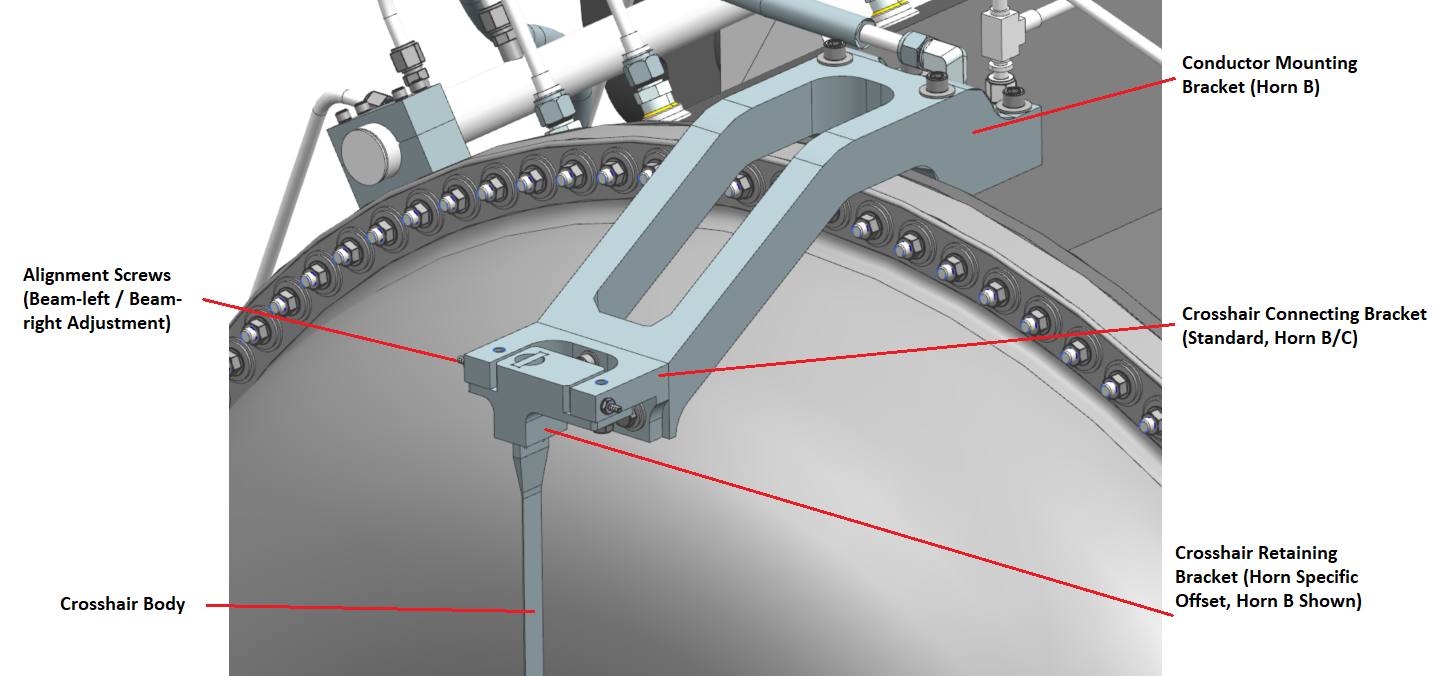 14
12/3/21
Cory Crowley | Horn B & C Ancillary Component Design
Crosshairs
Crosshair brackets allow for precision BL / BR sweep with integrated alignment screws. Travel +/- 1/8” for final alignment adjustment.
Vertical position altered by shim stacks per NuMI practice. Travel +/- 1/16” for final alignment adjustment.
Main bracket deflection + thermal loading + spring rate on 1m+ long crosshair did not lend design to re-use of belleville washer spring pack concept.
Needed a SS compression spring to provide continued preload at 1-2mm+ deflections anticipated.
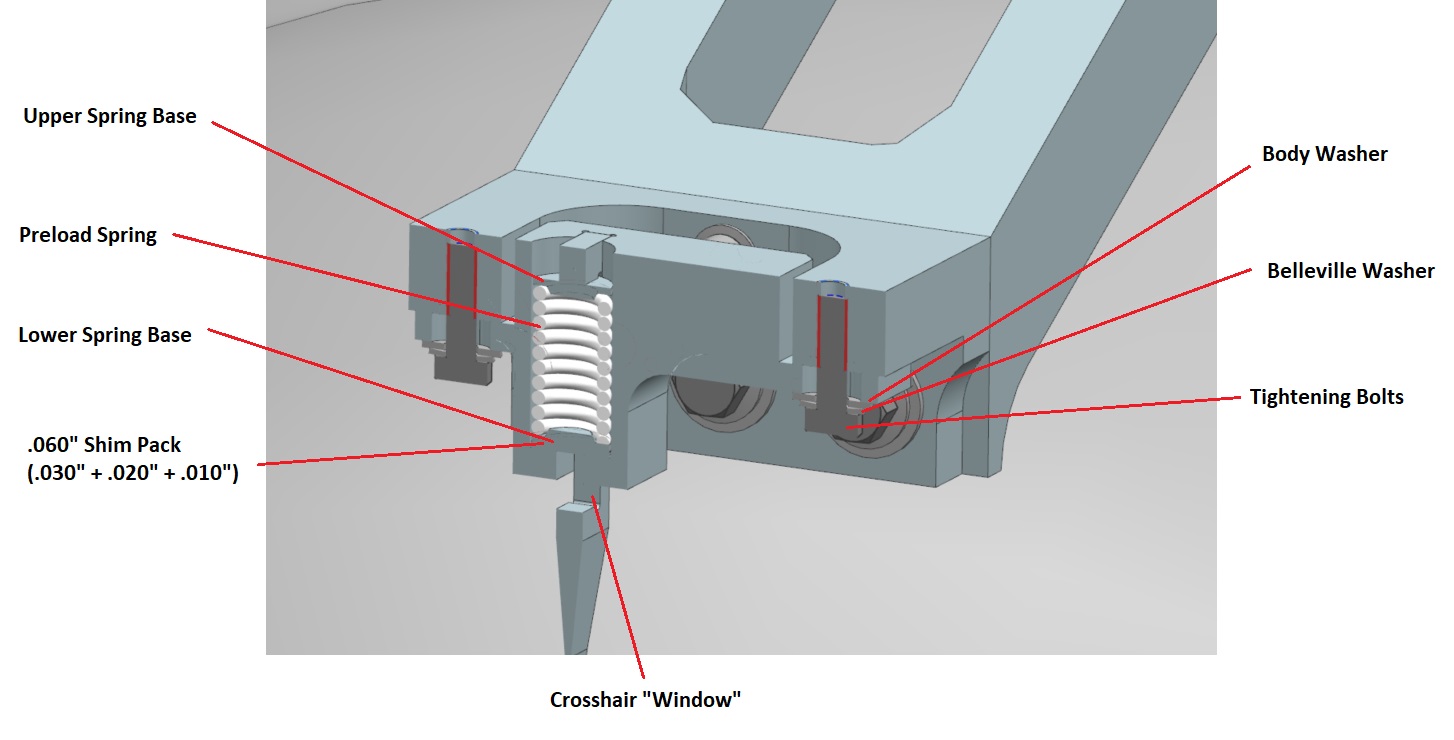 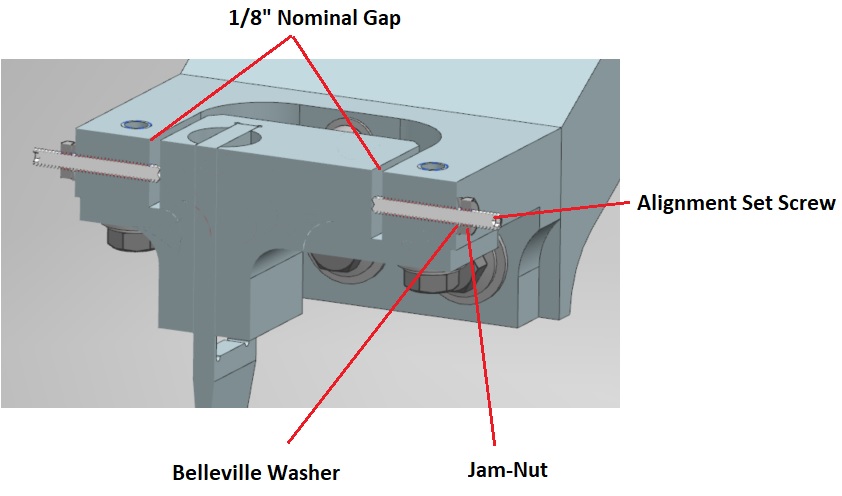 15
12/3/21
Cory Crowley | Horn B & C Ancillary Component Design
Crosshairs
U.S. Horn B crosshair was most problematic for steady state operations. EDEP put AL crosshair well above creep threshold.
Catastrophic failure unlikely but would slowly loose preload (and likely) correct reference position.
Entire beryllium crosshair pursued, but not feasible (250k-1M+). Materion did not want to quote. Limit of 24” in length was advertised + budgetary quote.
 Use 6061-T6 end spans + S200F center. Rivet together (no brazing / welding).
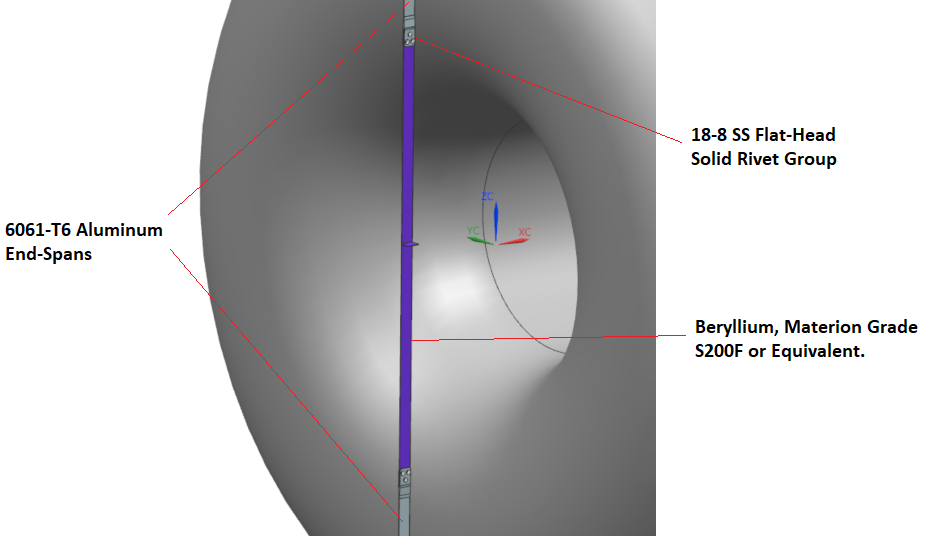 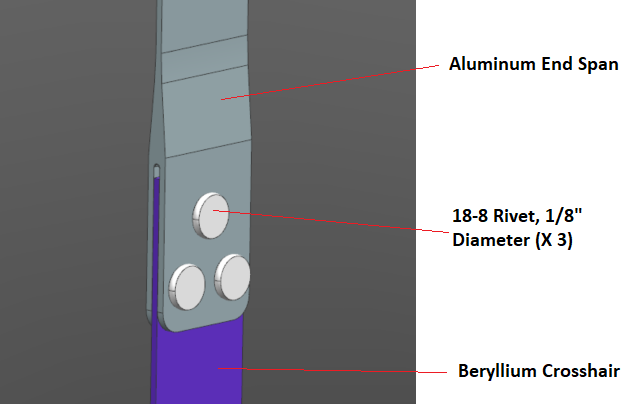 16
12/3/21
Cory Crowley | Horn B & C Ancillary Component Design
Crosshair Details: FEA
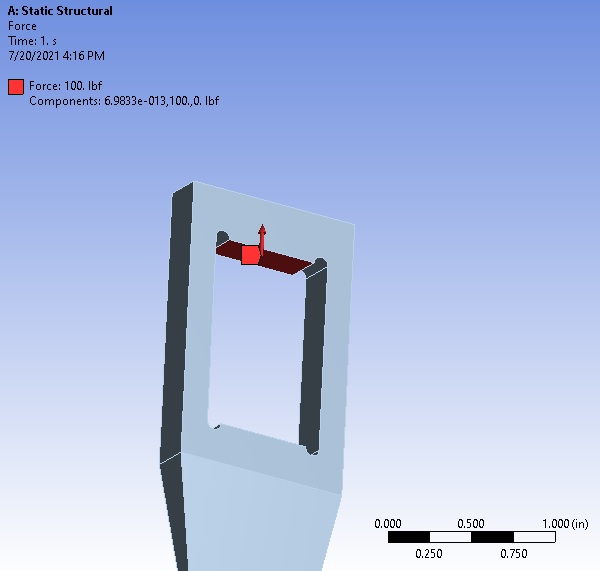 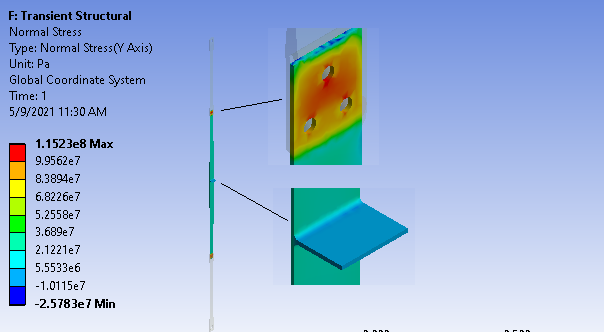 Credit: Z. Tang.
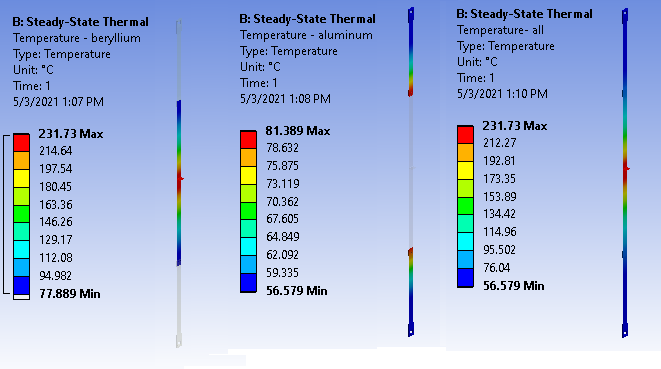 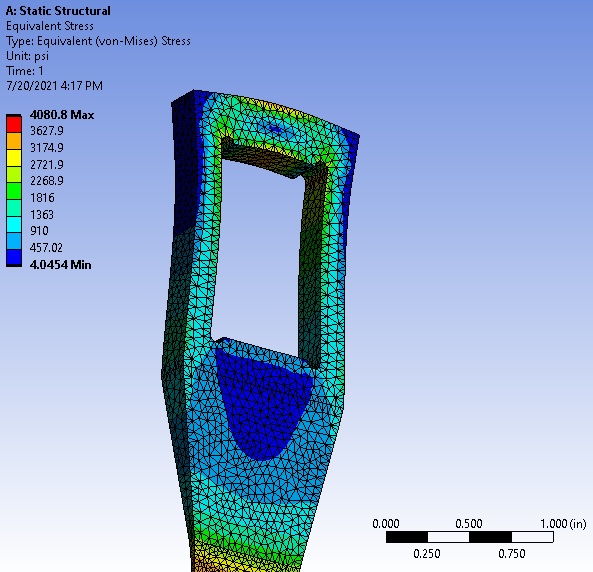 17
12/3/21
Cory Crowley | Horn B & C Ancillary Component Design
Crosshair Support Bracket FEA
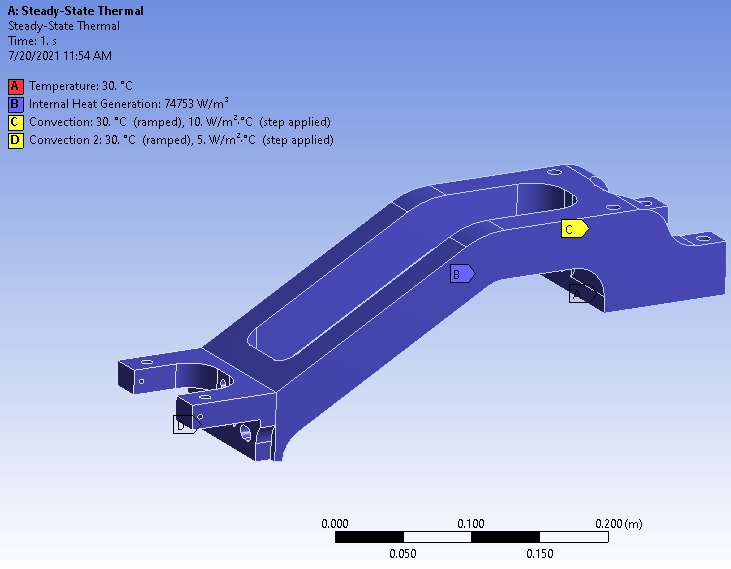 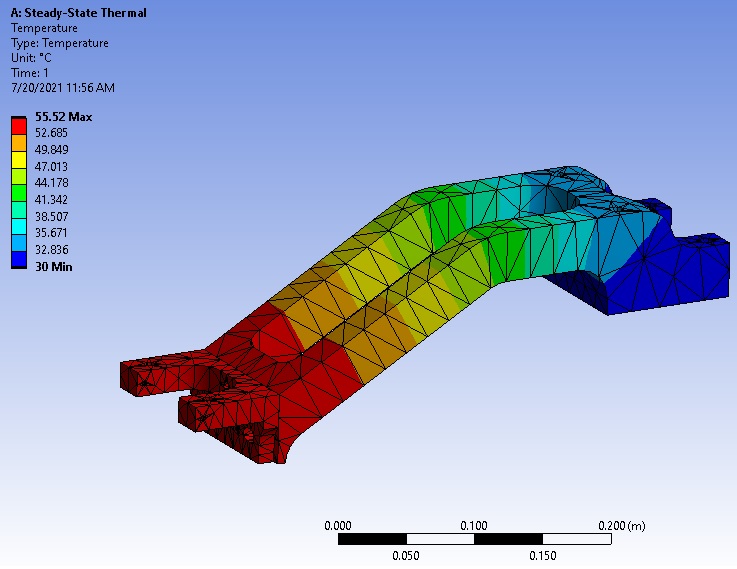 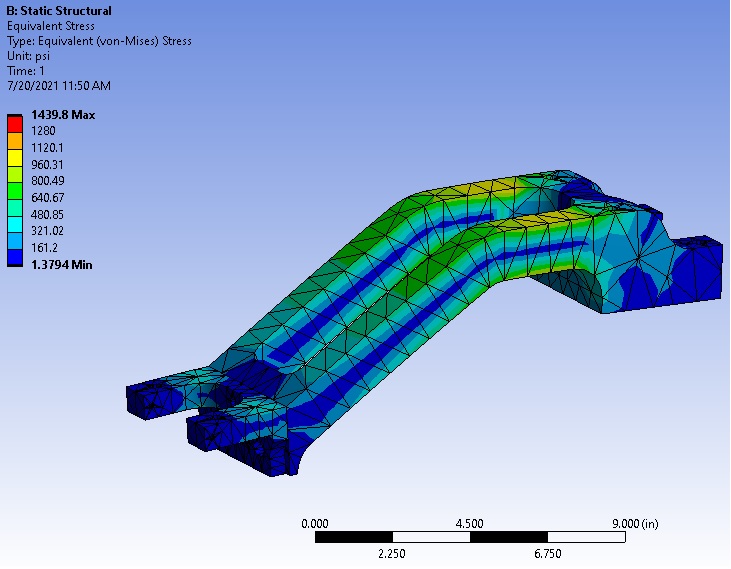 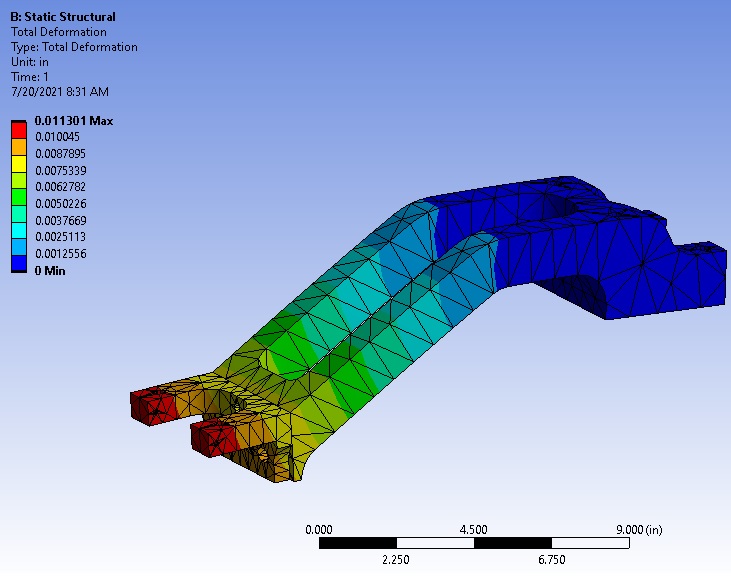 18
12/3/21
Cory Crowley | Horn B & C Ancillary Component Design
Water Manifolds / Ejector System
Horn B / C approach to conductor cooling is 4 main manifolds supplying 6 sets of nozzles for I.C.
Provides 100% conductor coverage in active spray pattern.
Provides circuit redundancy in event of leak. 75% could remain.
O.C. Still fed from top nozzle line.
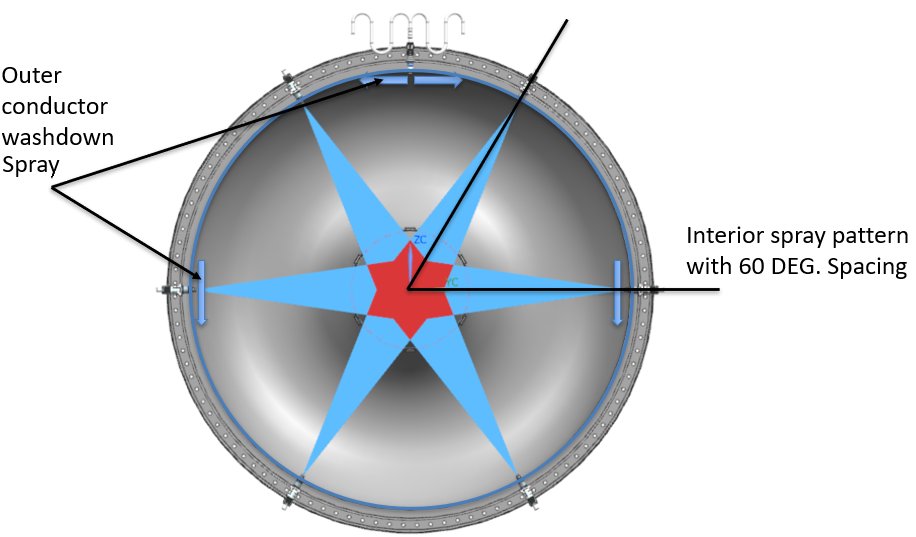 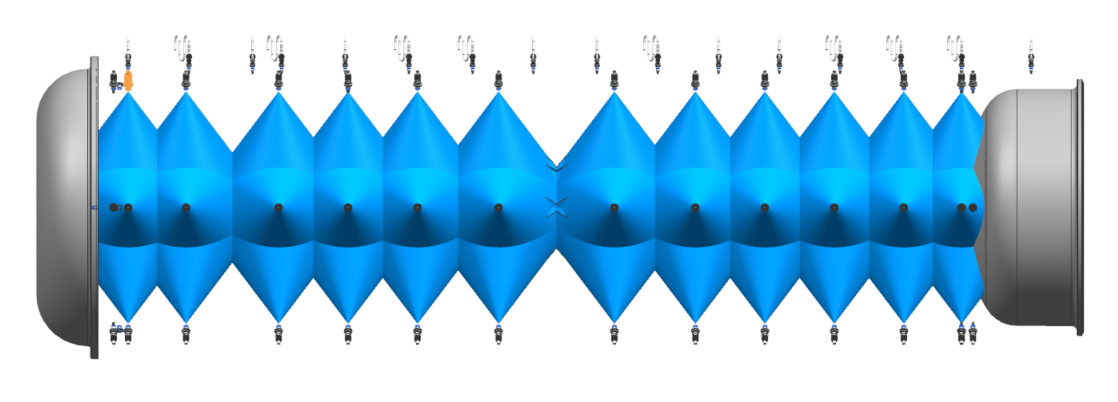 Credit:
N. Agbo.
19
12/3/21
Cory Crowley | Horn B & C Ancillary Component Design
Credit: N. Agbo.
Water Manifolds / Ejector System
Horns B & C each went through successive nozzle placement studies.
Locations defined that achieved 100% coverage while capping flow to original top-line estimates given to RAW group.
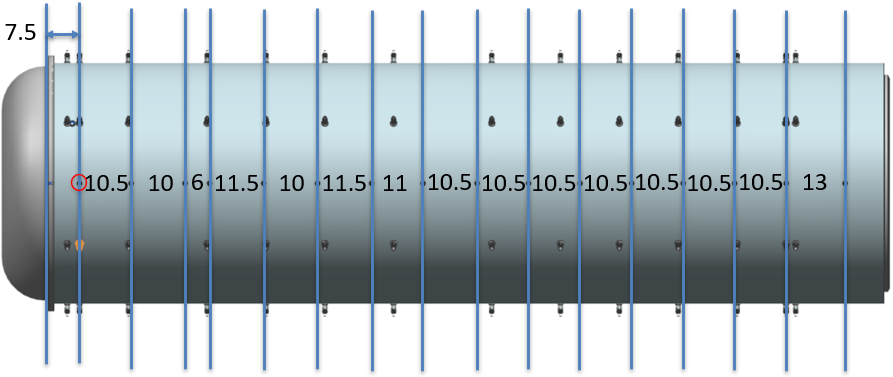 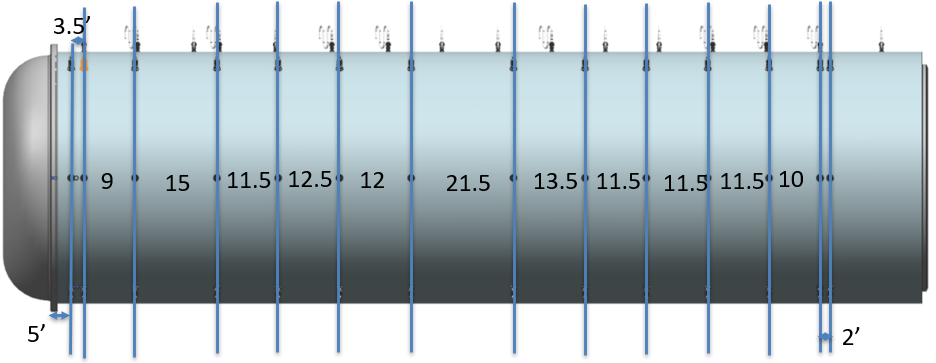 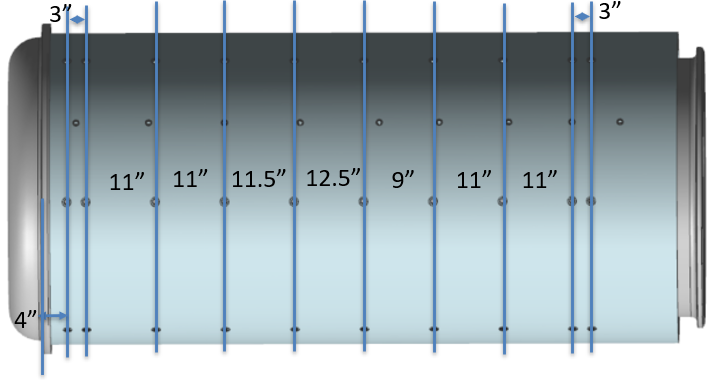 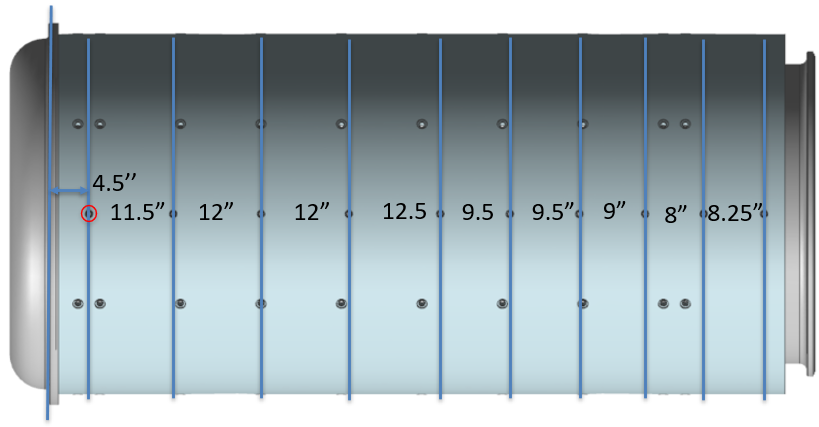 20
12/3/21
Cory Crowley | Horn B & C Ancillary Component Design
Water Manifolds / Ejector System
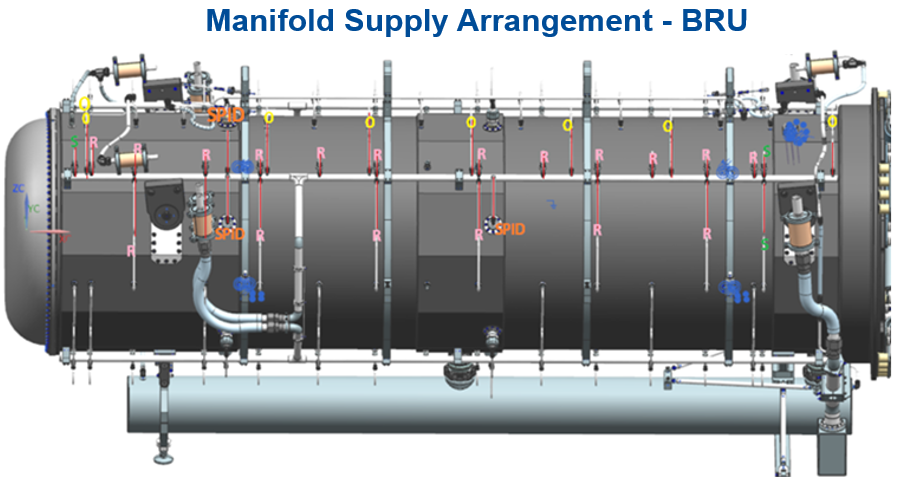 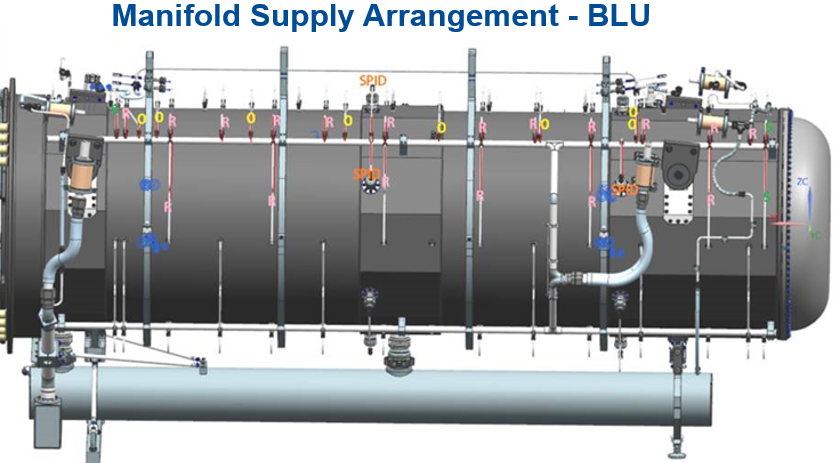 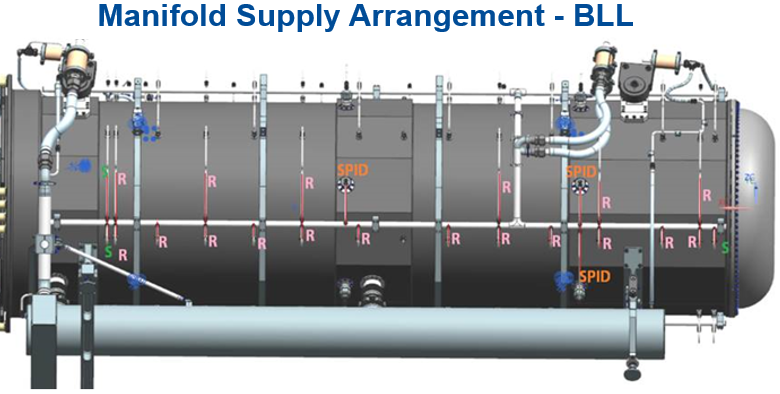 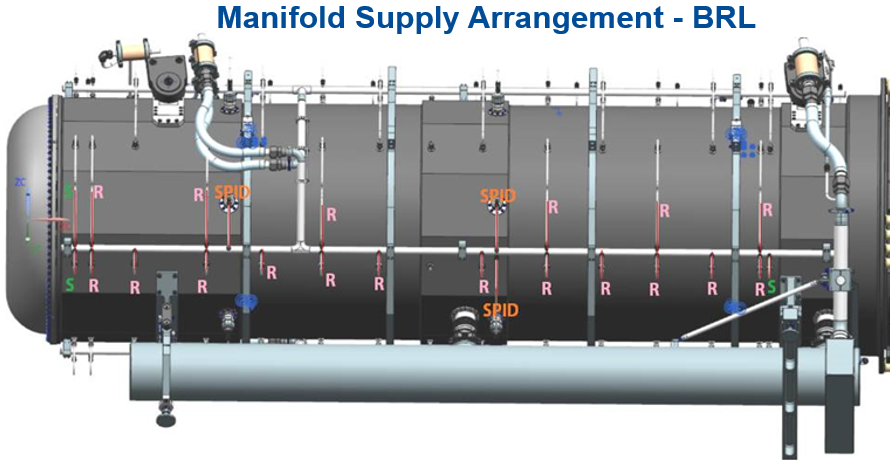 21
12/3/21
Cory Crowley | Horn B & C Ancillary Component Design
Water Manifolds / Ejector System
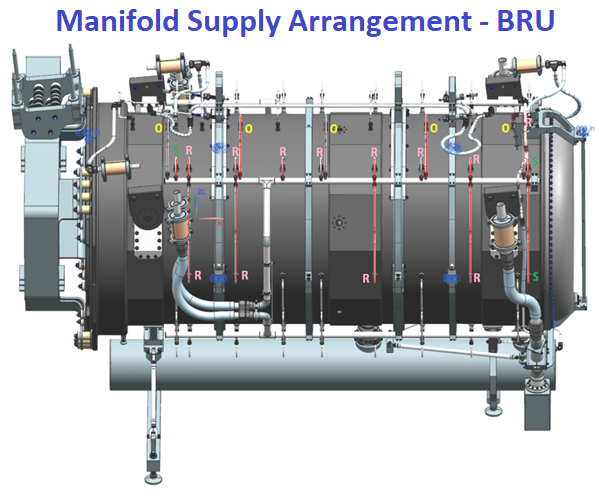 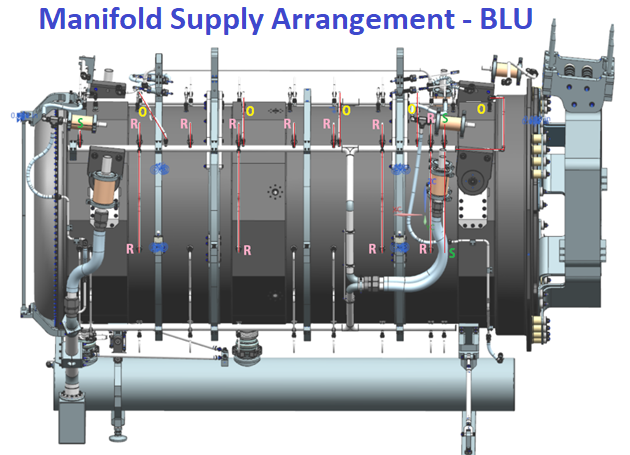 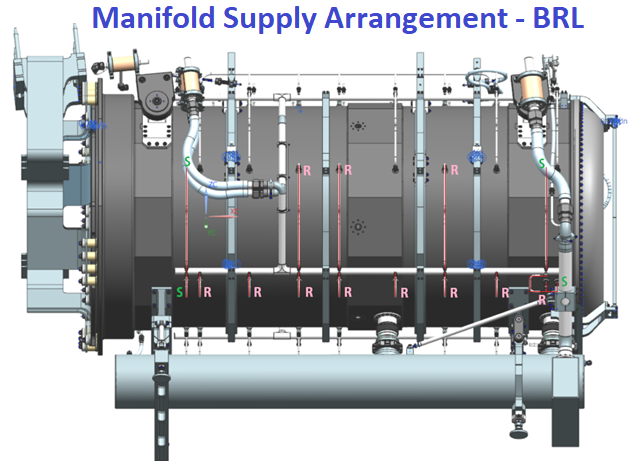 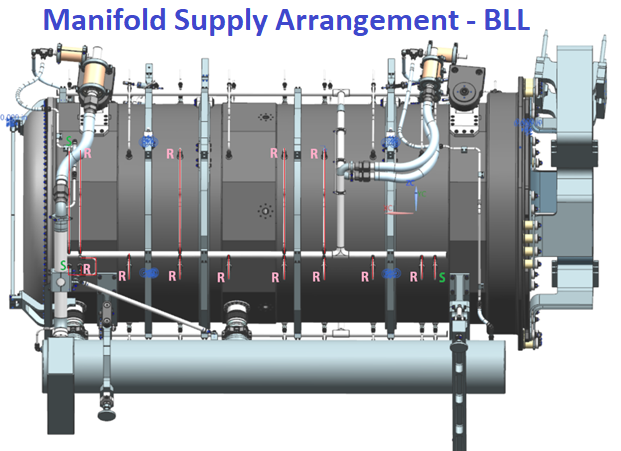 22
12/3/21
Cory Crowley | Horn B & C Ancillary Component Design
Water Manifolds / Ejector System
Horn B nozzle listing & flow table
Horn C nozzle listing & flow table
23
12/3/21
Cory Crowley | Horn B & C Ancillary Component Design
Water Manifolds / Ejector System
Hanger drain lines for B & C are unique due to length and differing electrical isolation requirements as compared to Horn A.
Drain assembly alone represents 21 different components, fashioned into 10’+ line to route around horn and get back to water tank + isolate voltage.
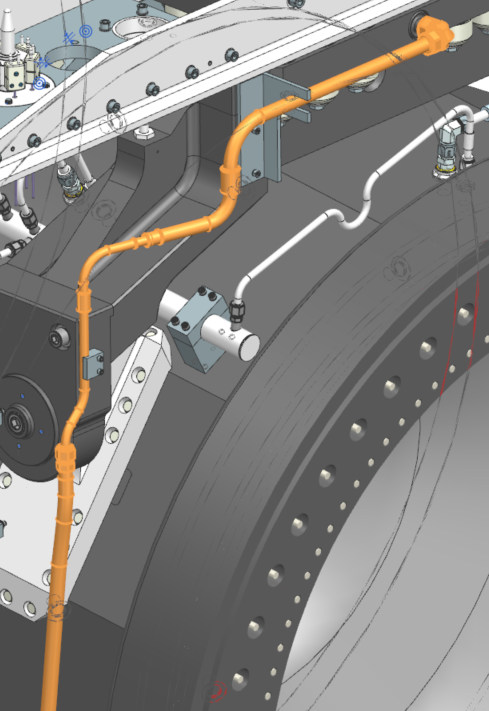 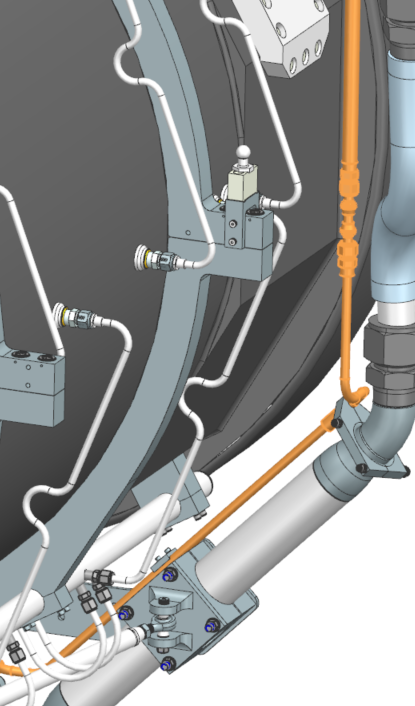 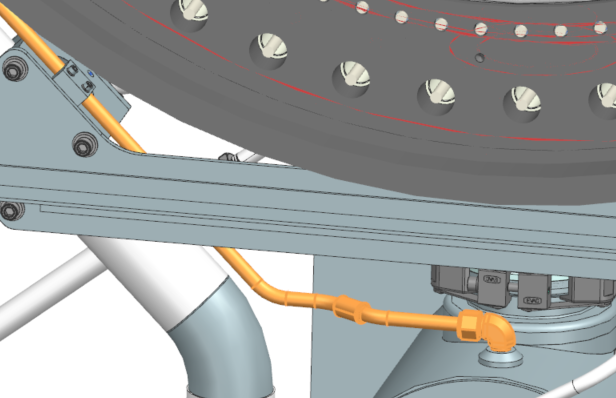 24
12/3/21
Cory Crowley | Horn B & C Ancillary Component Design
Water Manifolds / Ejector System
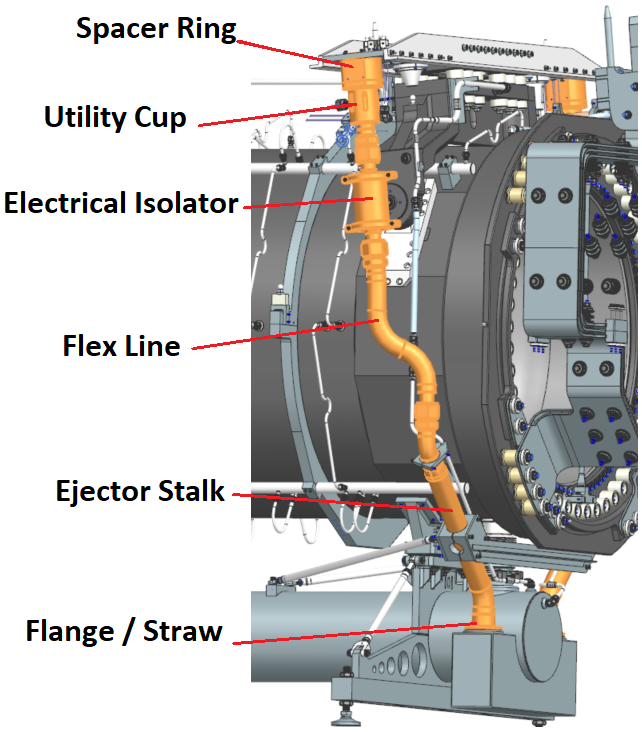 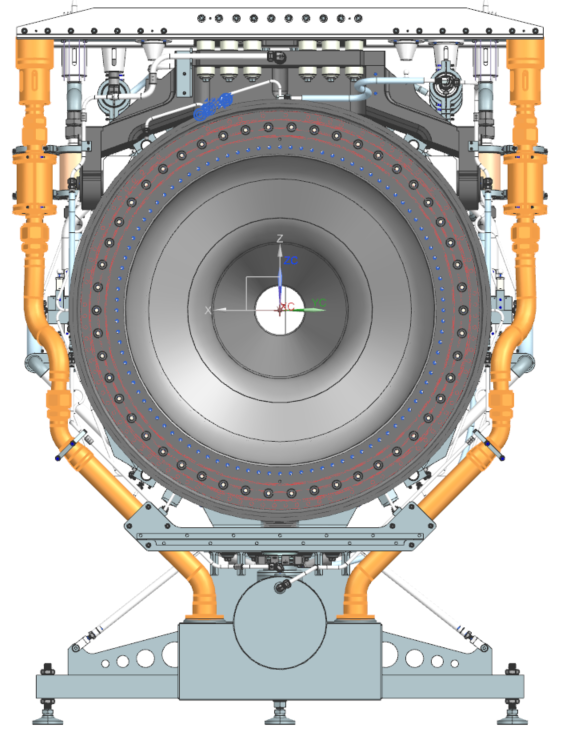 25
12/3/21
Cory Crowley | Horn B & C Ancillary Component Design
Water Tank Unique Components
Long ejector stalks were vibration concern; taking stress back to aluminum flange weldment as a moment.
Triangulation back to tank was added and made to work for both orientations.
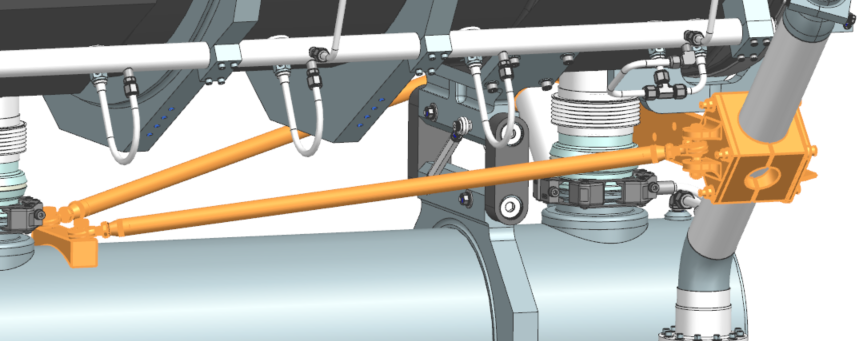 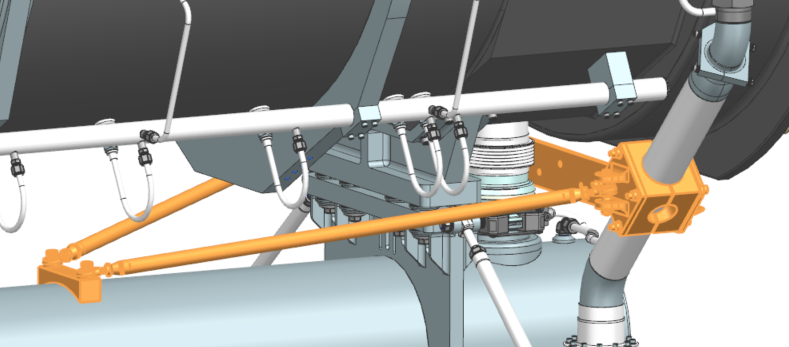 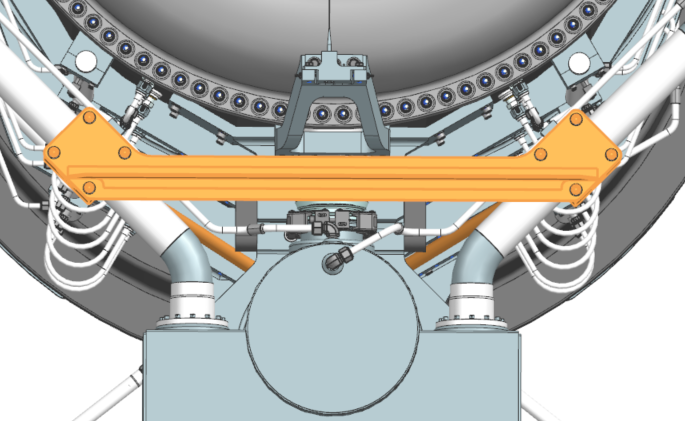 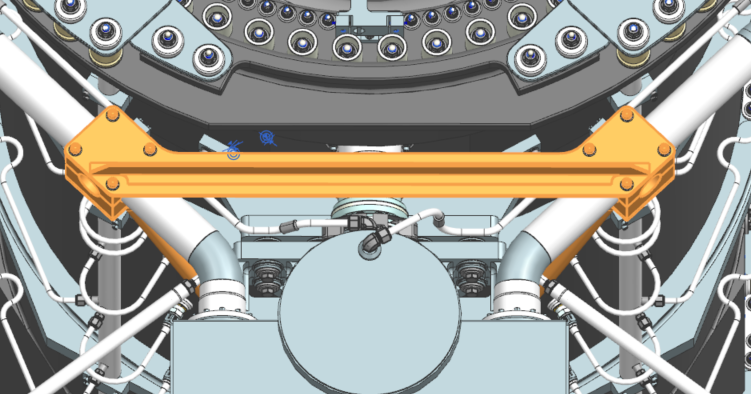 26
12/3/21
Cory Crowley | Horn B & C Ancillary Component Design
Horn B Spider Supports
Horn B has 2 groups of 6 spider supports at roughly 1/3rd & 3/5ths total span length.
Spiders have ability to pull horn ~.020” into straightness if needed. FEA shows “backwards” approach (apply force to conductor and see how much is bends).
Displacement is 4 orders of magnitude less than conductor scale, so accurate enough to estimate true ability to straighten a bent horn.
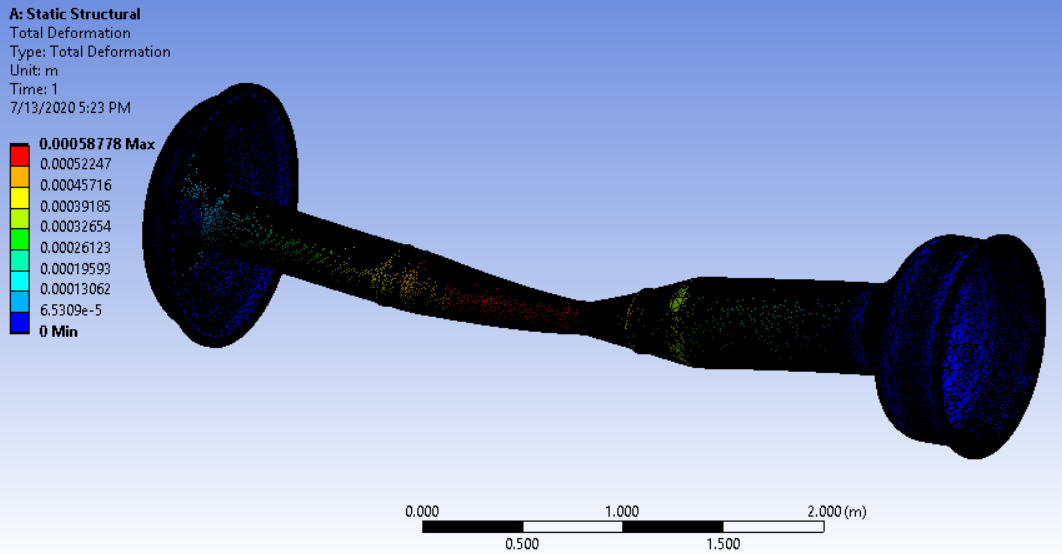 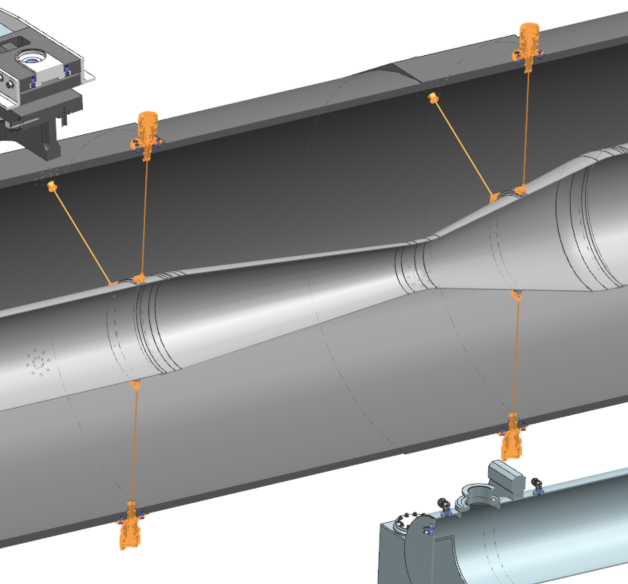 27
12/3/21
Cory Crowley | Horn B & C Ancillary Component Design
Horn C Spider Supports
Spider supports were added to Horn C in first iteration.
Subsequent FEA studies to determine useable offset force indicated they are superfluous; unable to appreciably bend the Horn C conductor into shape.
Limited by thin wall structure for cylindricity concerns (can only pull so hard).
Geometry is difficult to fight due to large diameters = Large moment of inertia.
Horn C needs to come off CNC welder with no expectation of correction.
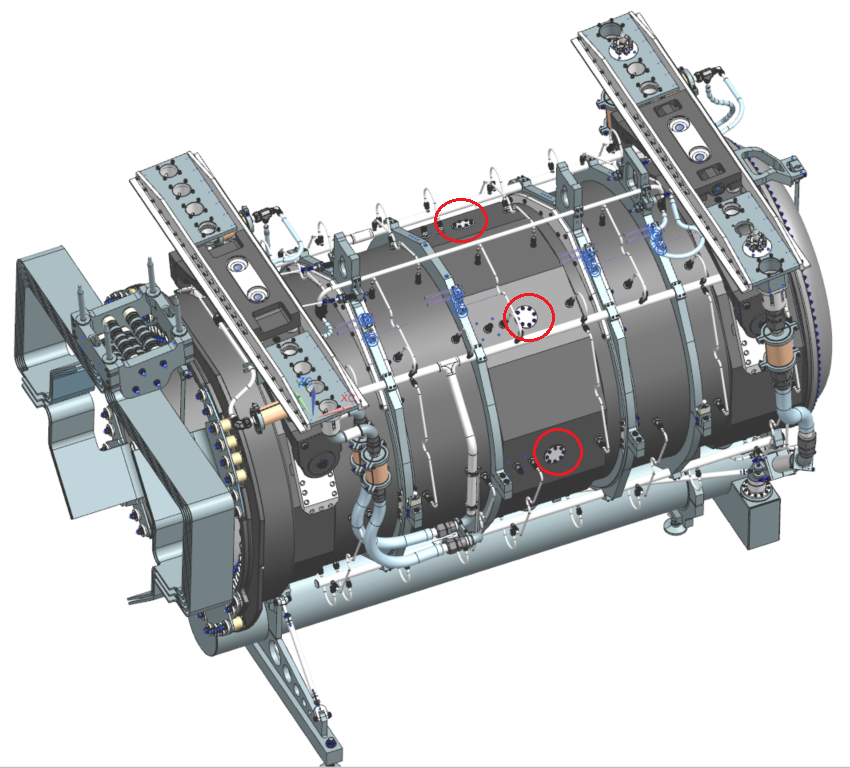 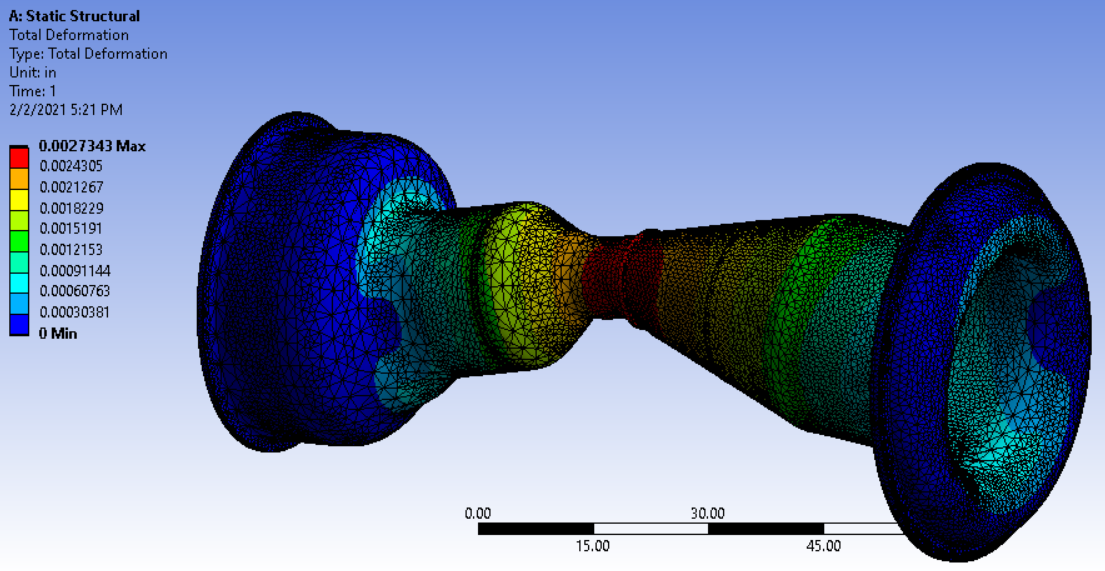 28
12/3/21
Cory Crowley | Horn B & C Ancillary Component Design
Horn B / C Lift Clamps
Maximum lift clamp loading will occur on D.S. most clamp, (RC), with a total reaction force equivalent of 6500lbs.
Horn C weight is on order 6500-7000lbs (model properties still being populated), and so it is assumed any lift scenario for C is covered under analysis completed for B.
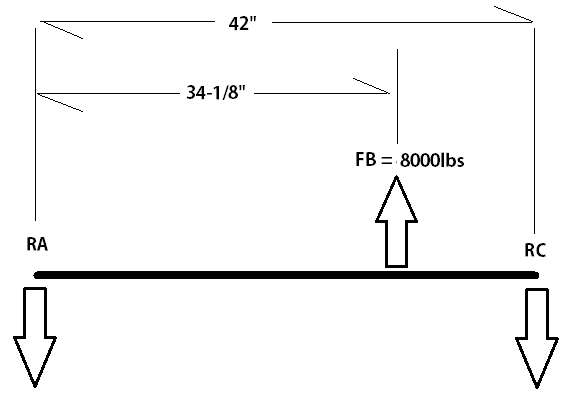 Lifting fixture design is handled by RH and note generation for BTH lifting fixture will be completed by RH WBS.
Our clamps are considered permanent part of “workpiece” and so must simply meet AISC 2017 equivalency.
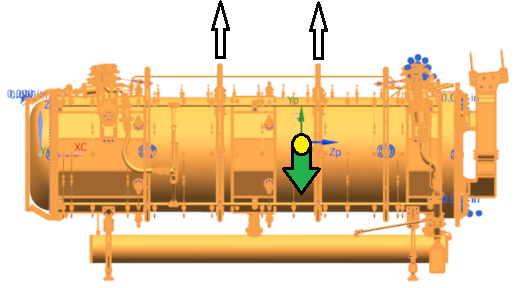 29
12/3/21
Cory Crowley | Horn B & C Ancillary Component Design
Horn B / C Lift Clamps
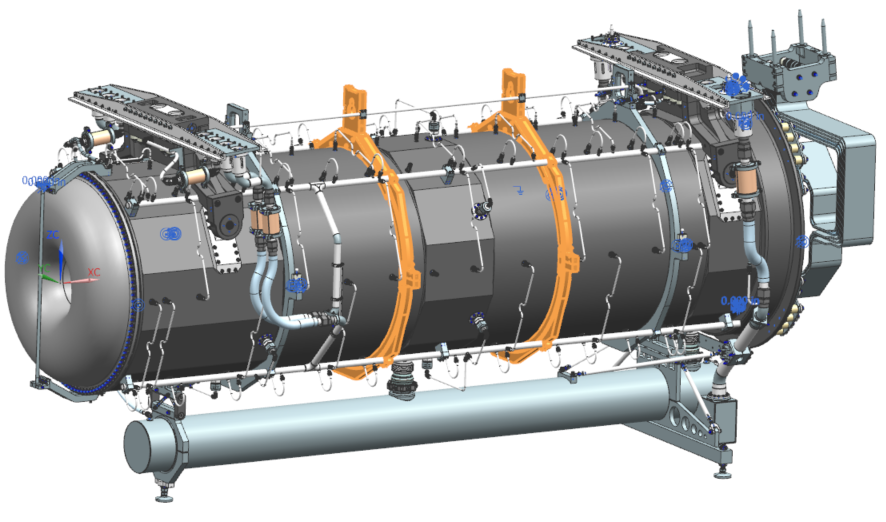 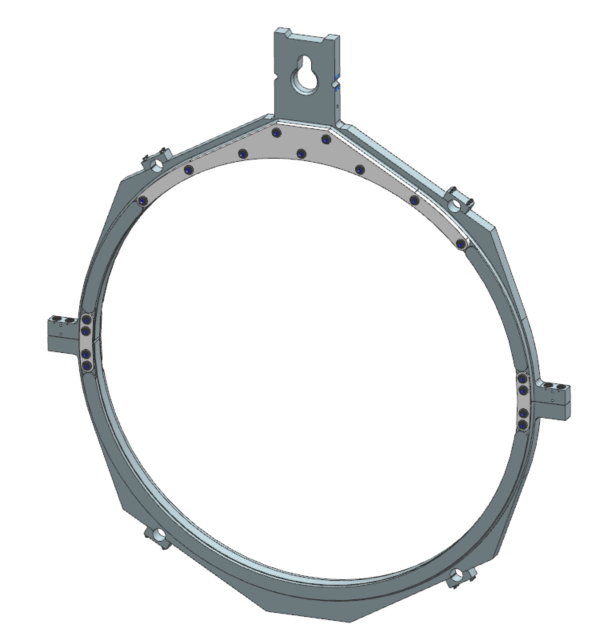 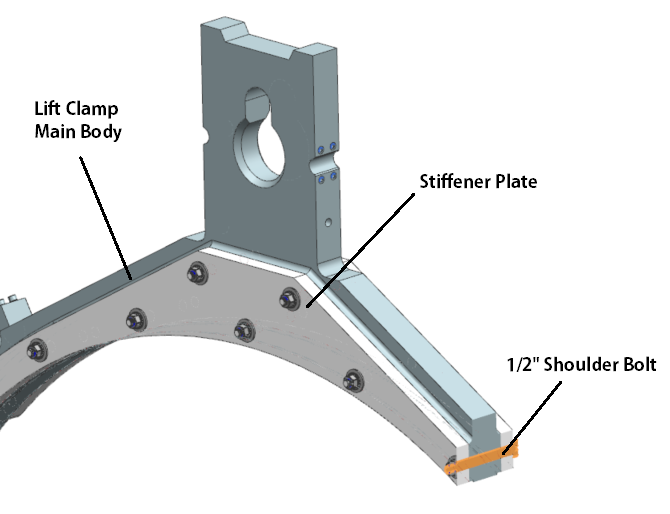 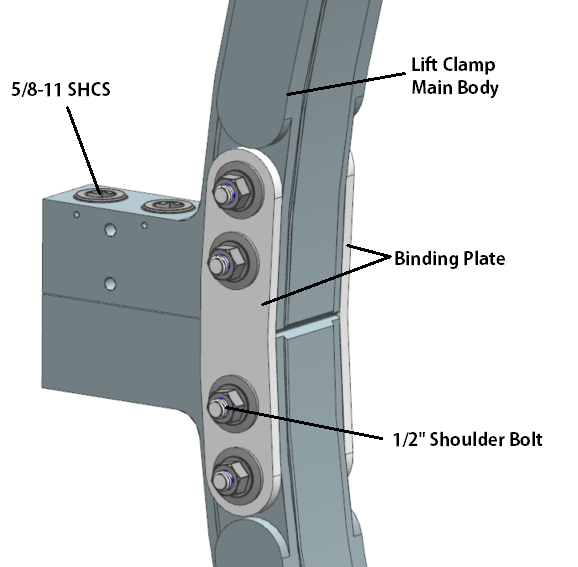 30
12/3/21
Cory Crowley | Horn B & C Ancillary Component Design
Horn B / C Lift Clamps
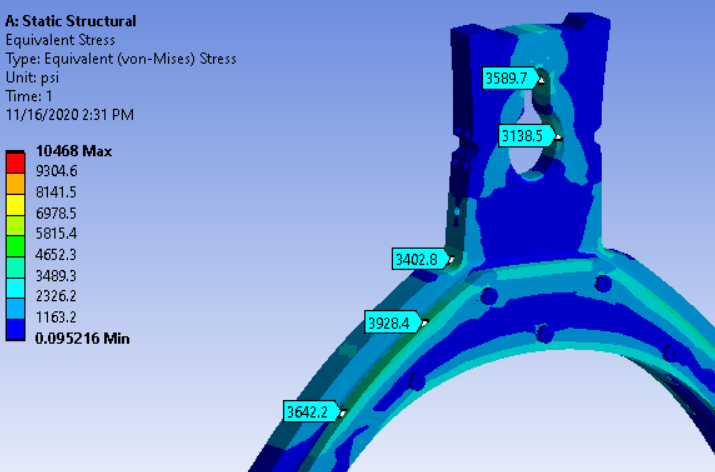 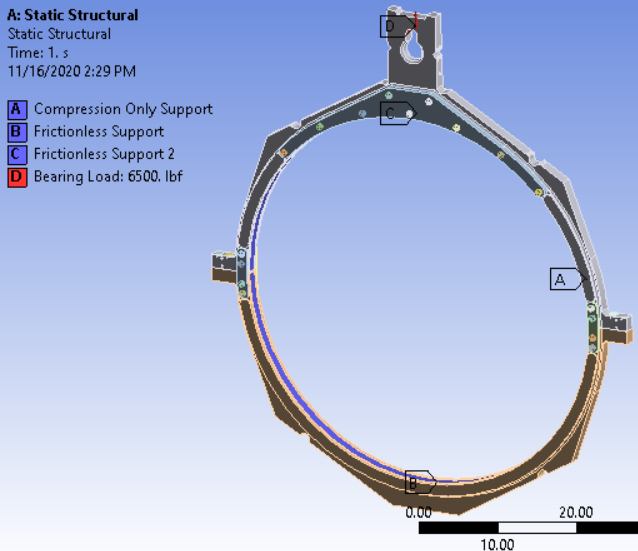 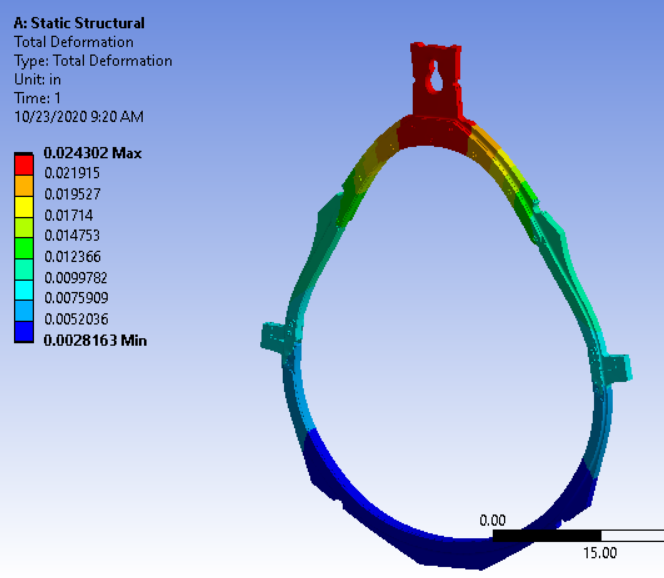 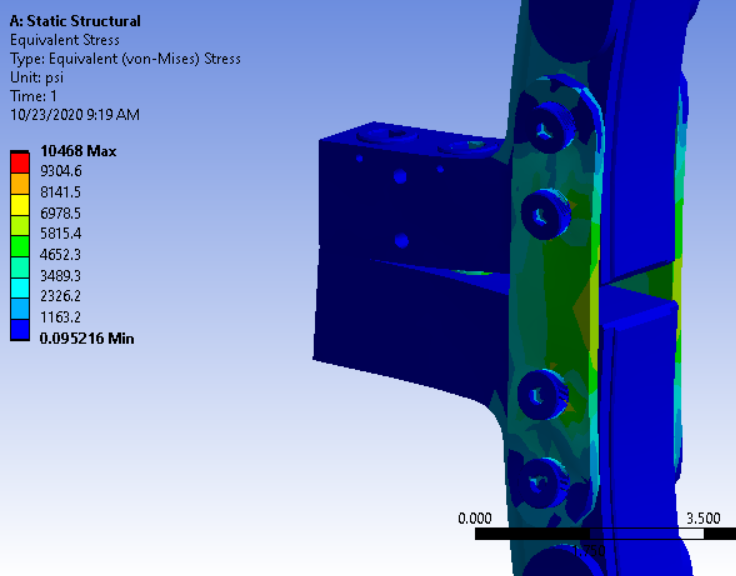 31
12/3/21
Cory Crowley | Horn B & C Ancillary Component Design
Summary
Designs completed are scaled up from Horn A or borrowed in part from NuMI.
Spider Support system temperatures & deflection is well understood. 
Basic yield strength & deflection calculations are backed up by FEA for all critical elements, often reducing the theoretical value.
S.F. for all elements still surpasses S.F. 1.7 /  AISC 2017 equivalent.
Per FESHM code, lifting lugs are permanent part of workpiece and do not need to meet documentation requirements of BTH fixtures (though are structurally sufficient).
Propagation of spider supports was necessary for Horn B.
Keep conductor cylindricity within .005”
Move conductor .020”+ to account for welded straightness tolerance.
Horn C does not have apparent advantage of spider support installations.
Questions?
32
12/3/21
Cory Crowley | Horn B & C Ancillary Component Design